Пензенский государственный технологический университет


«Основы информационных технологий конструирования машиностроительных изделий»
 
 Тема 1. Основы системного подхода в конструировании
 
Занятие 3. . Изображения и обозначения деталей.
Приемы создания объектов чертежа в КОМПАС-3D
 





Пенза - 2015г.
16
Учебные вопросы
ИЗОБРАЖЕНИЯ - ВИДЫ, РАЗРЕЗЫ, СЕЧЕНИЯ

2. МОДЕЛИРОВАНИЕ ОБЪЕКТОВ ЧЕРТЕЖА В КОМПАС-3D.
1.  ИЗОБРАЖЕНИЯ - ВИДЫ, РАЗРЕЗЫ, СЕЧЕНИЯ
ФОРМЫ ГЕОМЕТРИЧЕСКИХ ТЕЛ
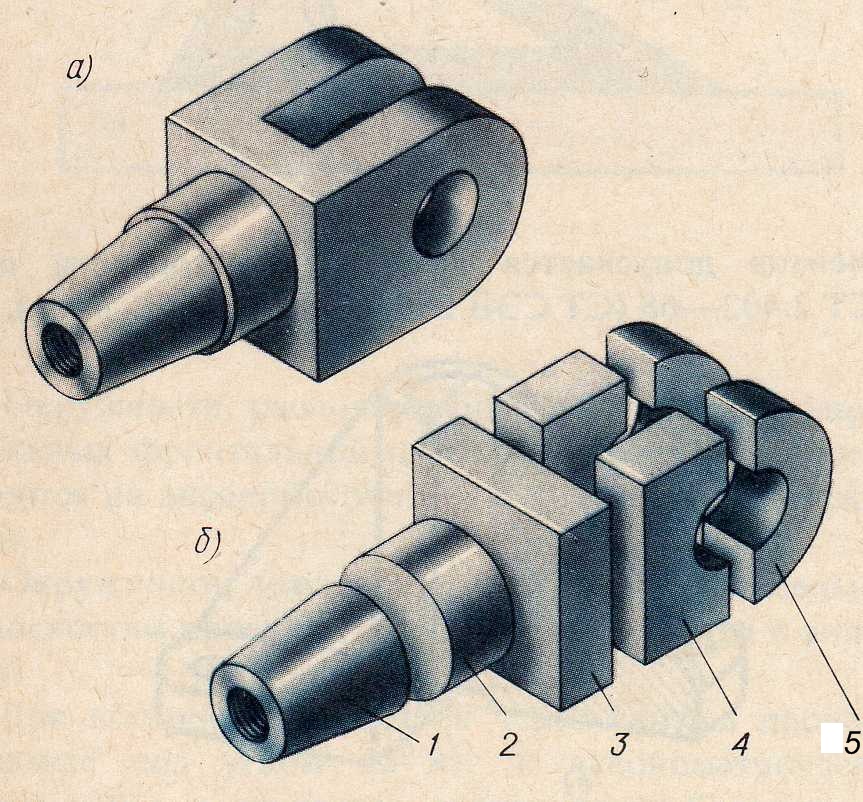 1-усеченный конус с отверстием; 
                                               2-прямой круговой цилиндр; 
                                               3-прямоугольный параллелепипед; 
                                               4-два прямоугольных параллелепипеда с отверстием;
                                               5- два полых полуцилиндра
Вид спереди
Вид слева
Вид сверху
Вид справа
Различие между сечением и разрезом
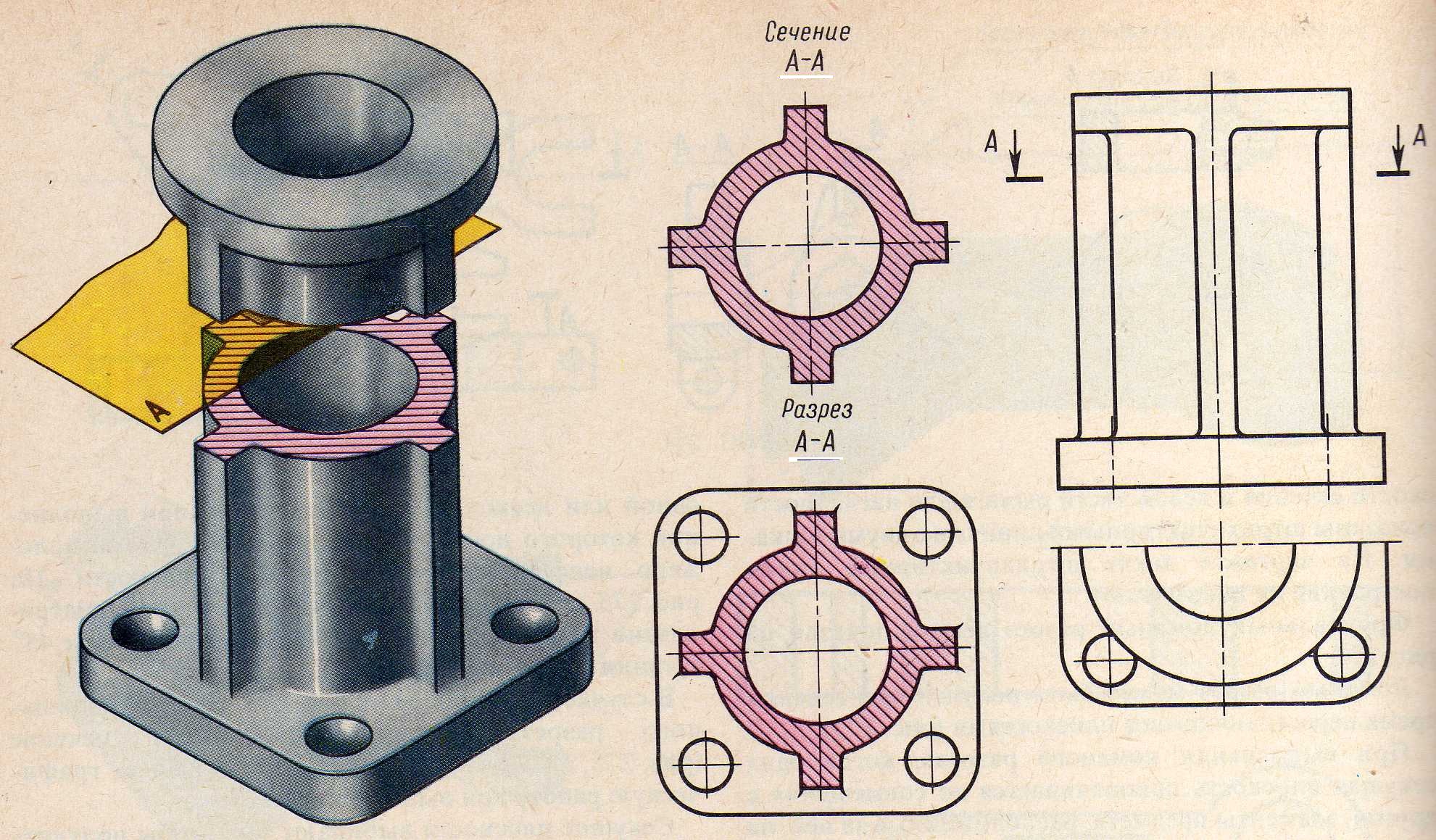 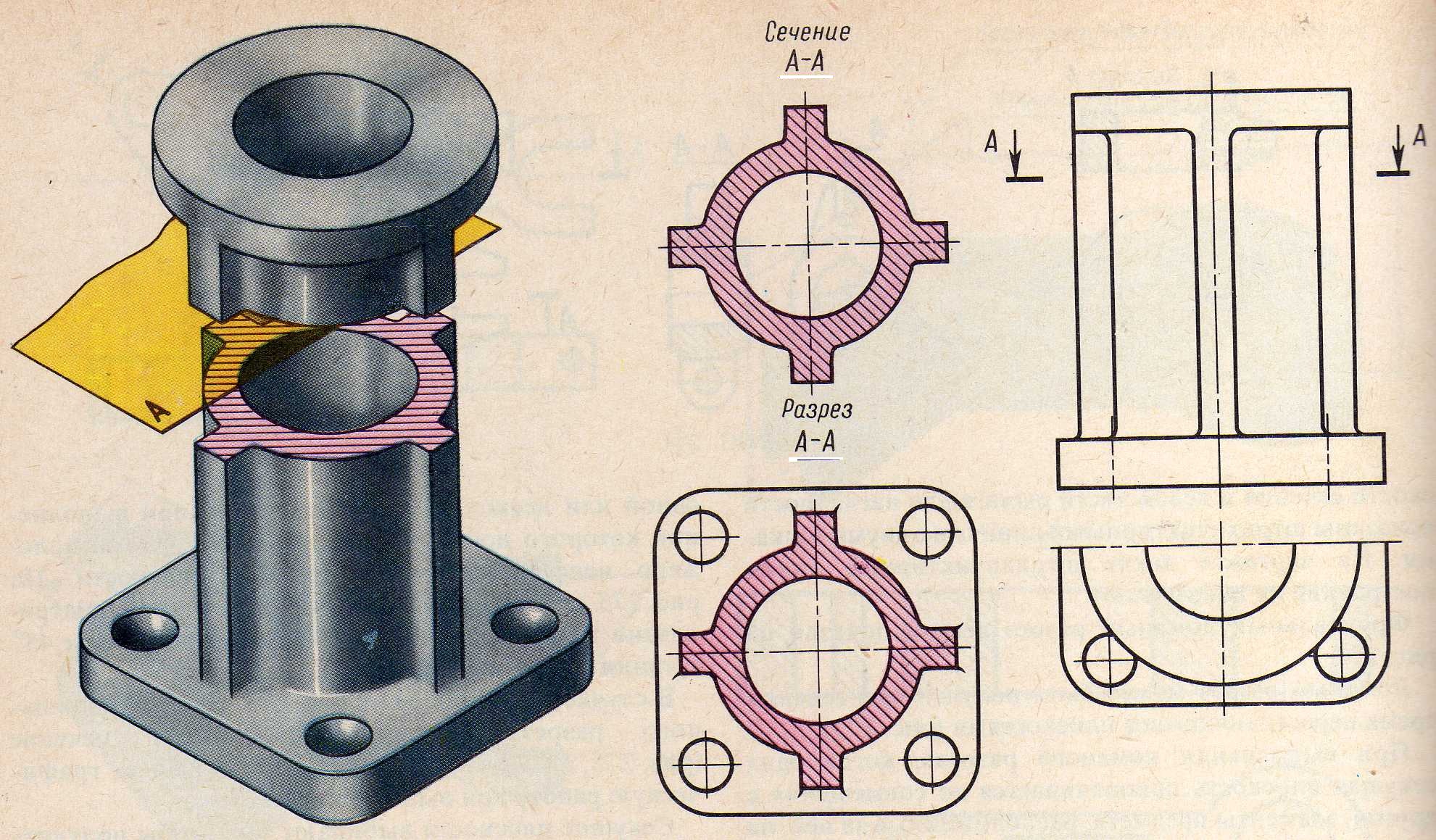 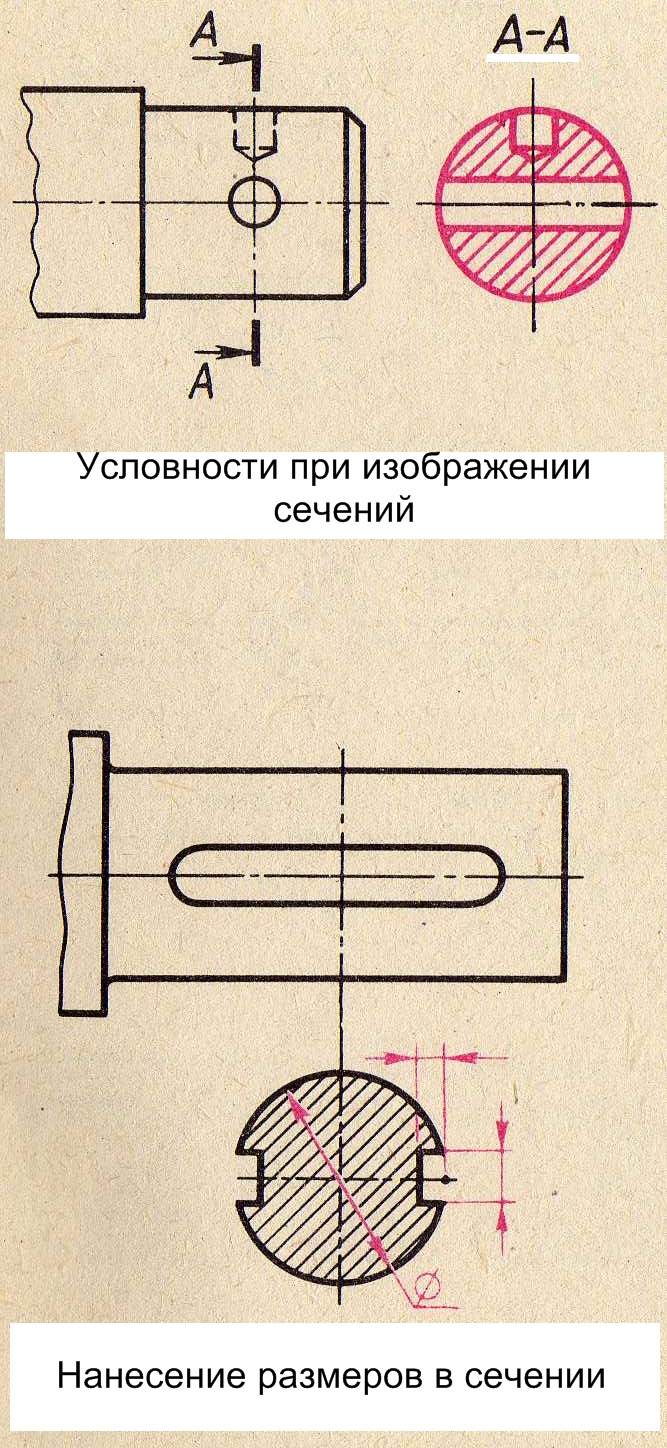 Особенности изображения  сечений
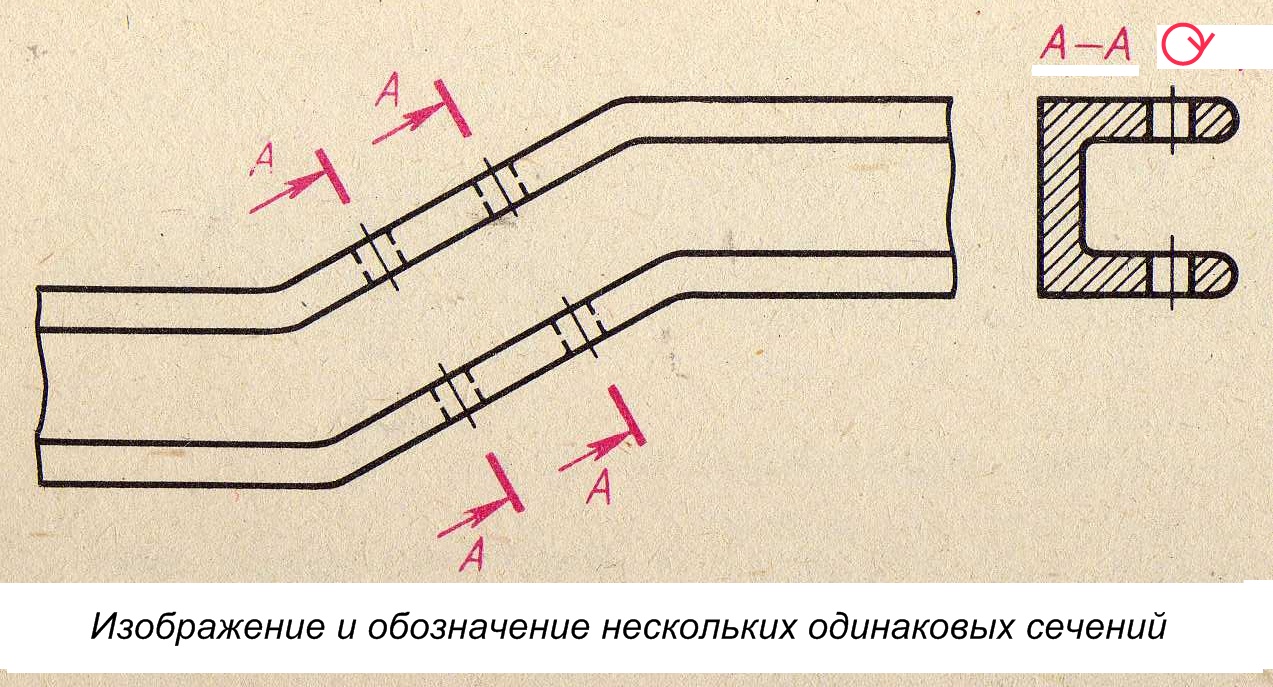 2. МОДЕЛИРОВАНИЕ ОБЪЕКТОВ ЧЕРТЕЖА В КОМПАС-3D.
2.1. Базовые операции над моделями:
Операция  выдавливания
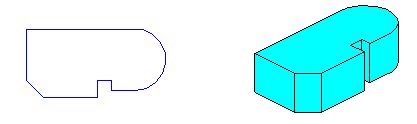 Элемент, образованный операцией выдавливания
Эскиз
Операция вращения
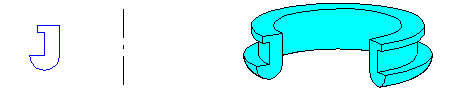 Эскиз
Ось, лежащая в плоскости эскиза
Элемент, образованный операцией вращения
Кинематическая операция
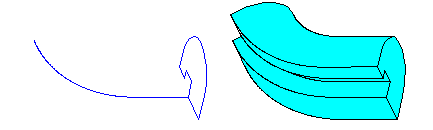 Перемещение эскиза вдоль указанной направляющей
Элемент, образованный кинематической операцией
Операция по сечениям
Элемент, образованный операцией   по сечениям
Сечения-эскизы
Выбор плоскости эскиза и ориентация детали в пространстве.
XY – ФРОНТАЛЬНАЯ ПЛОСКОСТЬ ПРОЕКЦИЙ
XZ – ГОРИЗОНТАЛЬНАЯ ПЛОСКОСТЬ ПРОЕКЦИЙ
YZ – ПРОФИЛЬНАЯ 
 ПЛОСКОСТЬ ПРОЕКЦИЙ
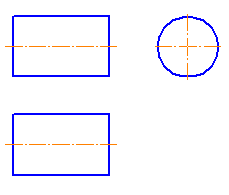 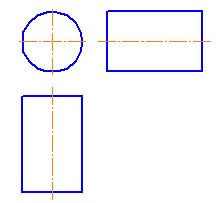 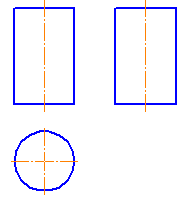 Эскиз замкнутого контура
Эскиз разомкнутого контура
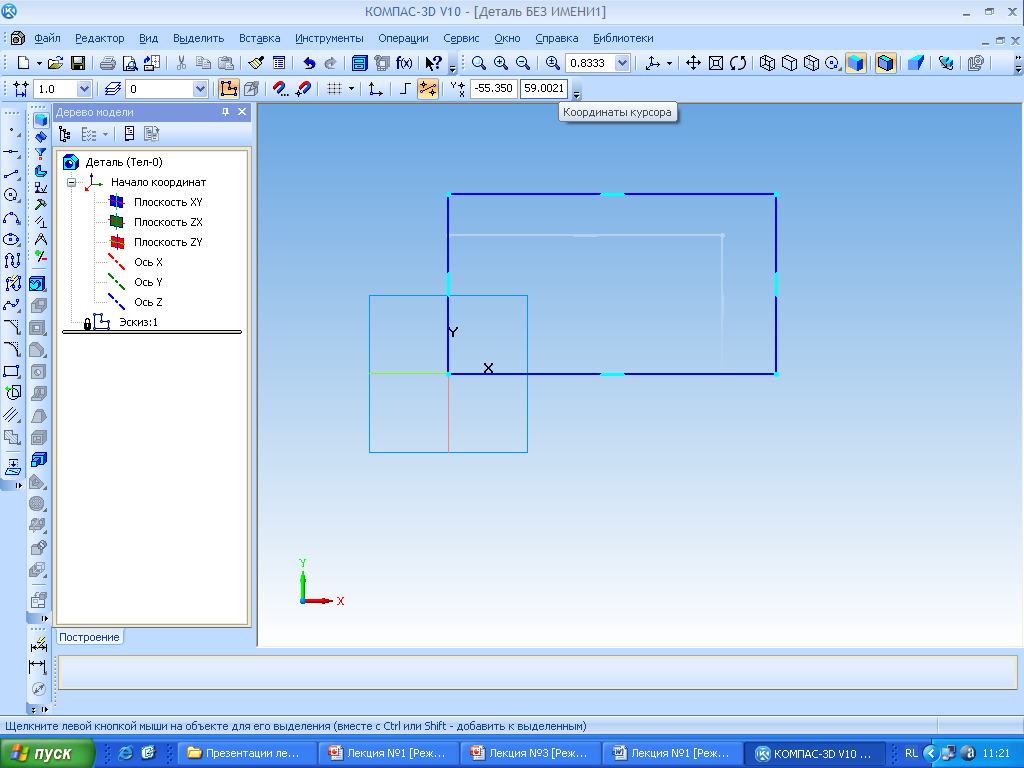 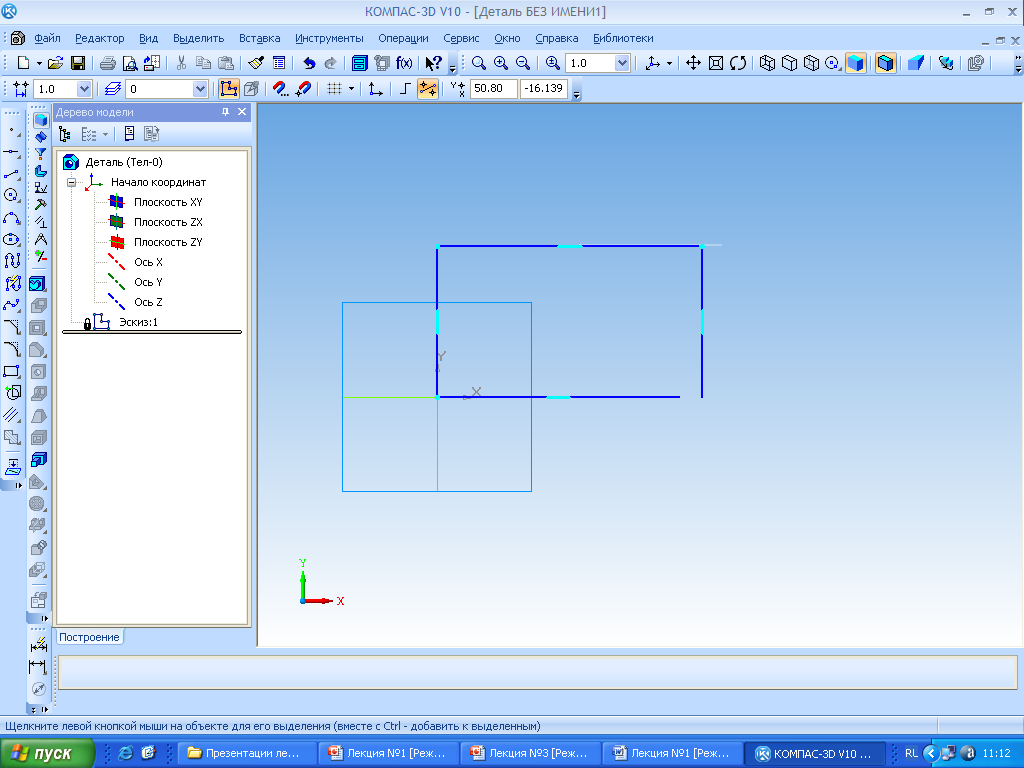 Элемент выдавливания замкнутого контура
Элемент выдавливания     разомкнутого контура
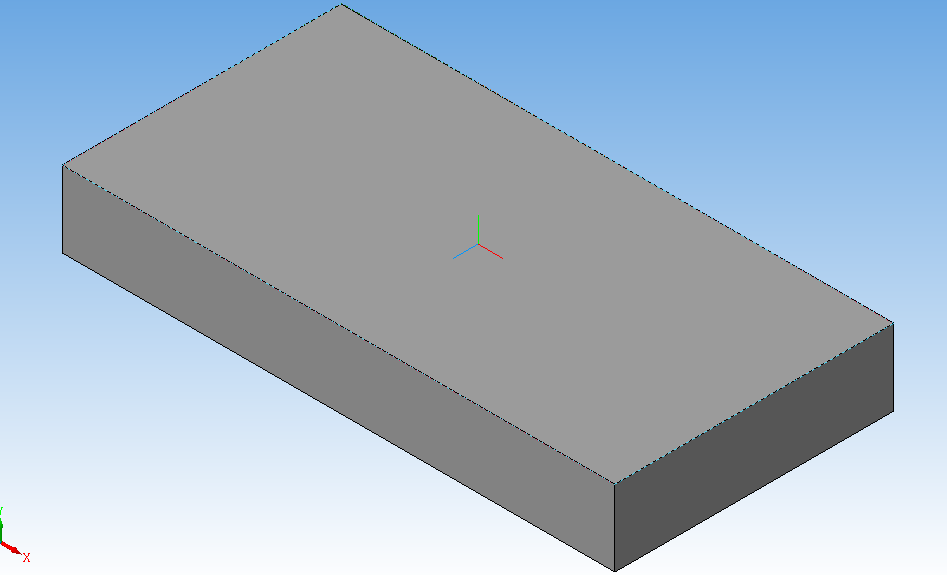 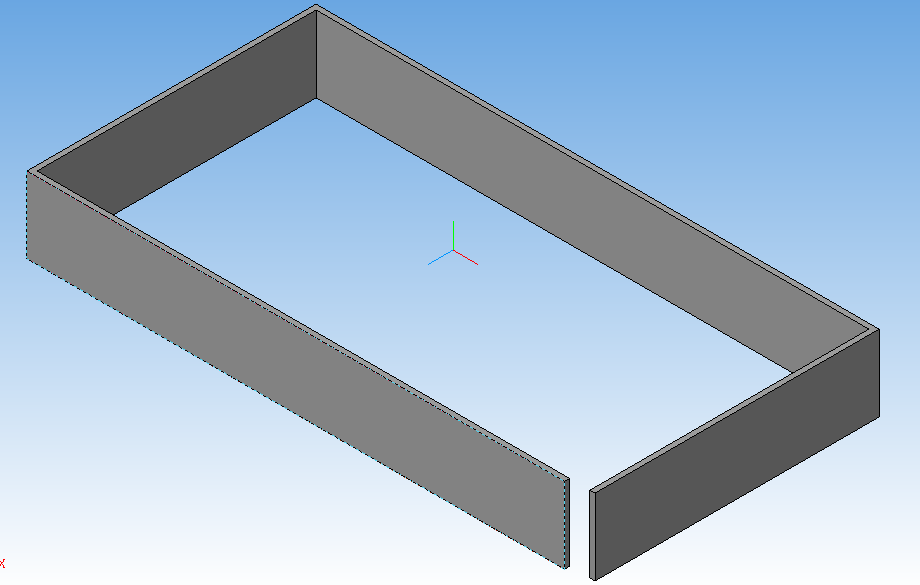 Формирование элемента операцией выдавливания
1. Эскиз наружного и вложенного контуров одного уровня
Наружный контур
Элемент выдавливания
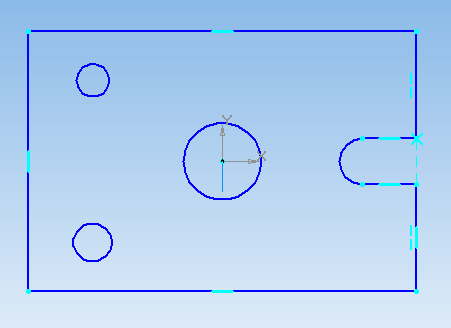 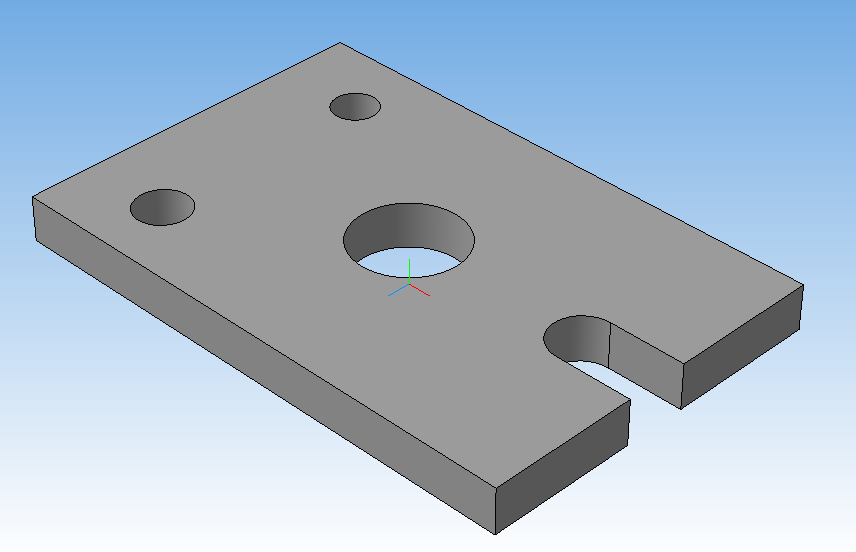 Вложенные контуры
2. Эскизы контуров разных уровней
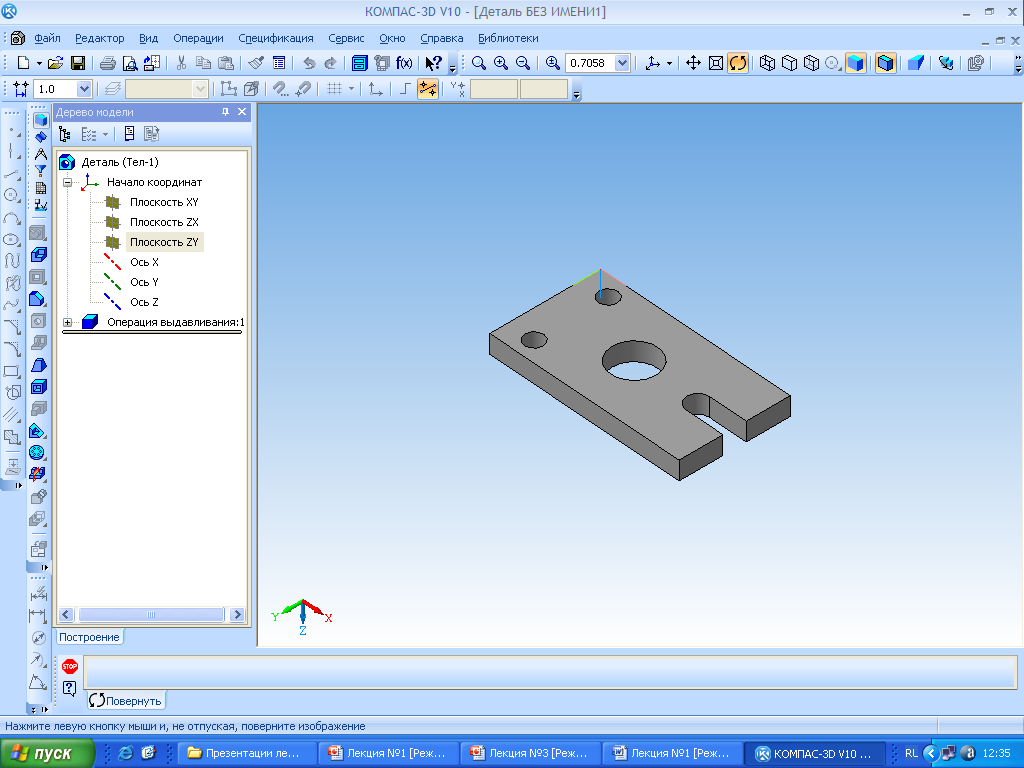 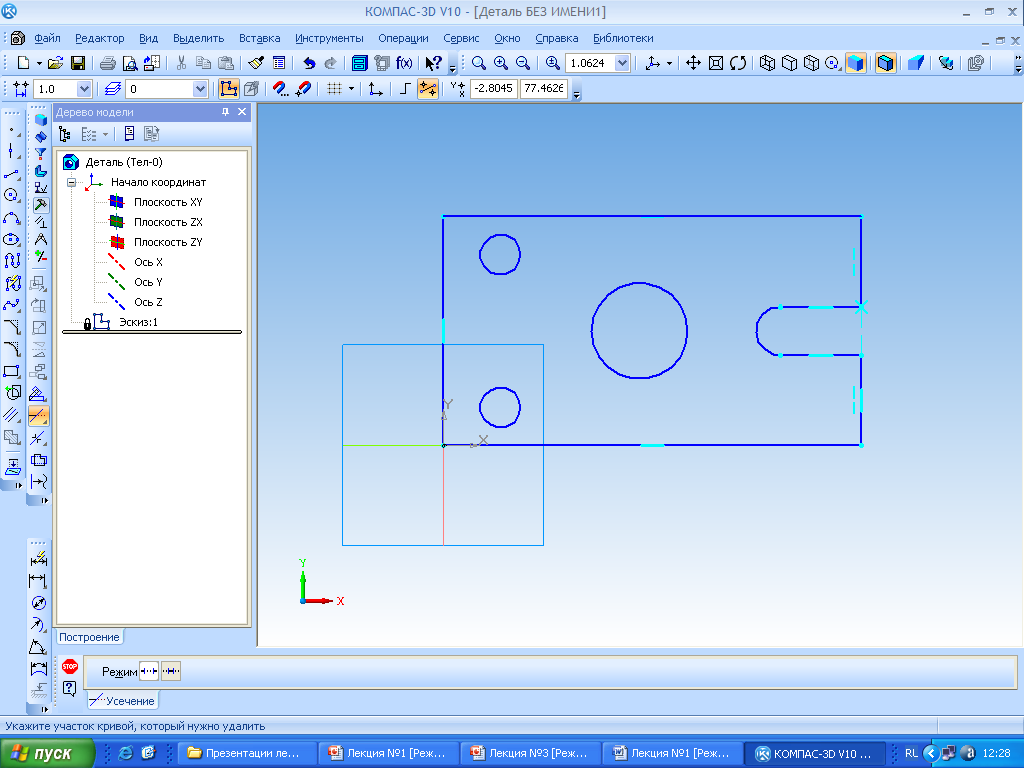 Элемент вылавливания эскиза 1
Эскиз 1
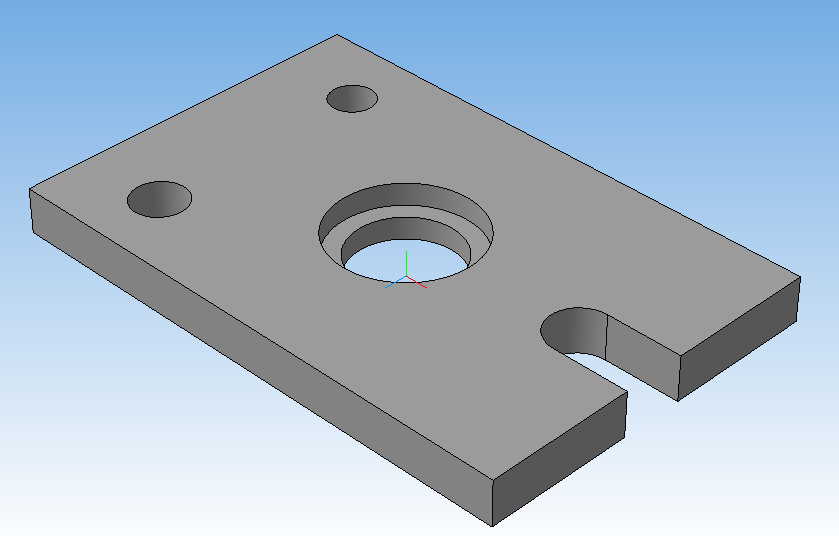 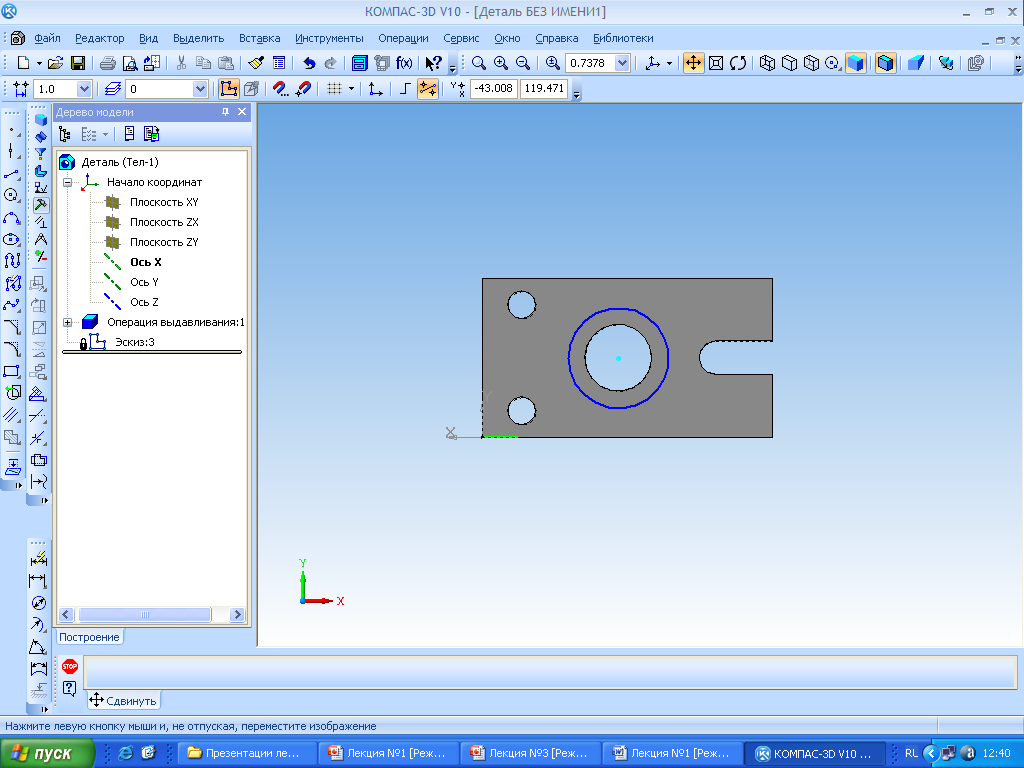 Элемент выдавливания эскиза 2
Эскиз 2
Пример неверного построения эскиза
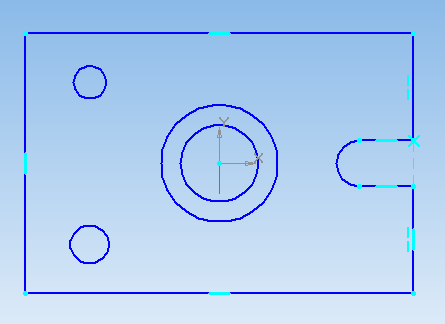 Контур 2-ого уровня вложенности
Контур 1-ого уровня вложенности